HIPERTENSIÓN ARTERIAL
CONCEPTO.

ES UNA ELEVACIÓN SOSTENIDA DE LA PRESIÓN SISTÓLICA O DIASTÓLICA , QUE CON TODA PROBABILIDAD, REPRESENTA LA ENFERMEDAD CRÓNICA MAS FRECUENTE DEL MUNDO ACTUAL.


HABLAMOS DE HIPERTENSIÓN ARTERIAL (HTA) CUANDO LA PAS ES  >140  MMHG (HTA SISTÓLICA) Y/O CUANDO LA PAD ES >90 MMHG (HTA  DIASTÓLICA). 
SE HABLA DE PRE-HTA EN PACIENTES CON CIFRA DE PRESIÓN ARTERIAL LÍMITES QUE CON  ALTA  FRECUENCIA  DESARROLLAN  HTA EN LOS AÑOS SIGUIENTES.
HIPERTENSIÓN ARTERIAL
CLASIFICACIÓN DE LA HTA POR SUS CIFRAS SEGÚN LAS SOCIEDADES EUROPEAS   DE HIPERTENSIÓN Y DE CARDIOLOGÍA ( SEH-SEC) 2007  Y SEGÚN VII REPORTE DE HTA.

      CATEGORÍA                          PAS (MMHG)                              PAD (MMHG)
      ÓPTIMA                                      <120                                            <80
      NORMAL                                    120-129                                       80-84
      PRE-HIPERTENSIÒN                130-139                                       85-89
      HTA ESTADIO 1                         140-159                                       90-99
      HTA ESTADIO 2                            >160                                         >100
HTA SISTÓLICA AISLADA                 ≥140                                         <90
CONCEPTOS ASOCIADOS

“HTA MALIGNA”

 “HTA ACELERADA” 

“CRISIS HIPERTENSIVAS” 

“EMERGENCIA HIPERTENSIVA”

 “URGENCIA HIPERTENSIVA”.
ETIOLOGÍA
PRIMARIA

II. SECUNDARIA
CAUSAS RENALES.   
                         
CAUSAS ENDOCRINAS. 
   
 CAUSAS NEUROLÓGICAS.  

CAUSAS FARMACOLÓGICAS.  

TÓXICAS.
       
 ALTERACIONES DEL FLUJO   VASCULAR.

TOXEMIA GRAVÍDICA.

 ESTRESS  AGUDO
CLASIFICACIÓN
SEGÚN CIFRAS DE TENSIÓN ARTERIAL  ELEVADAS.

SISTODIASTÓLICA
DIASTÓLICA
SISTÓLICA AISLADA                      ≥140                 <90

SEGÚN LA MAGNITUD

 HTA ESTADÍO 1                             140-159              90- 99
 HTA ESTADÍO 2                               >160                 >100
SEGÚN SU EVOLUCIÓN.

FASE I
FASE II
FASE III

SEGÚN SU ETIOLOGÍA

HTA PRIMARIA
HTA RENAL
HTA ENDOCRINA
ALTERACIONES DEL FLUJO VASCULAR.
TOXEMIA GRAVÍDICA.
TÓXICAS.
NEURÓGENAS.
STRESS AGUDO.
MEDICAMENTOSAS.
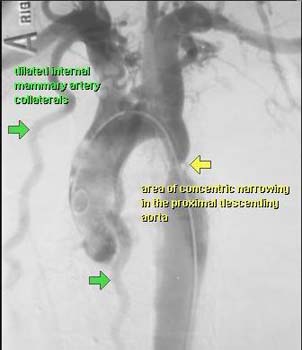 ESTRATIFICACIÓN DEL RIESGO
PATOGENESIS
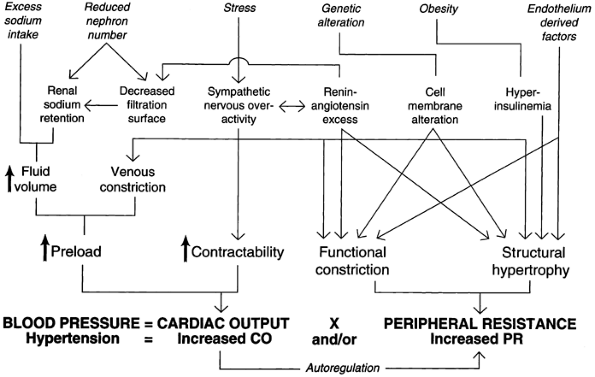 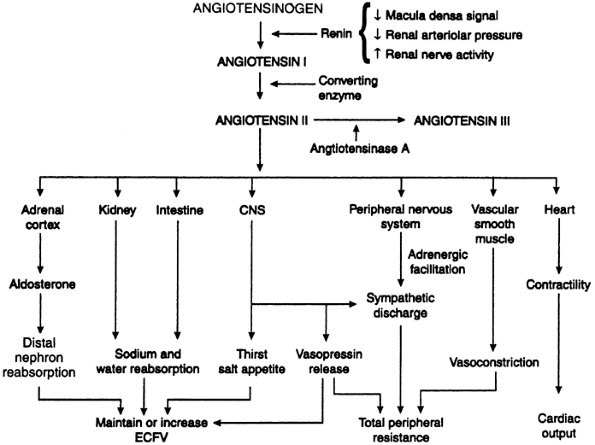 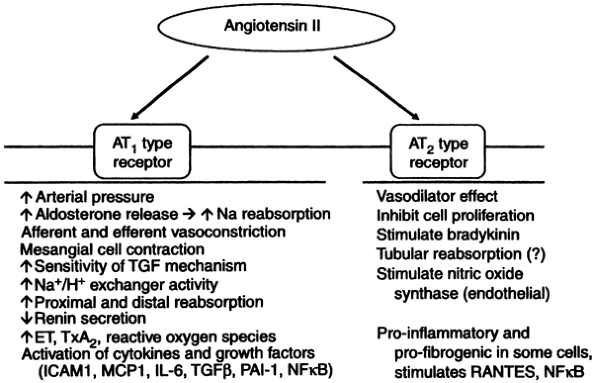 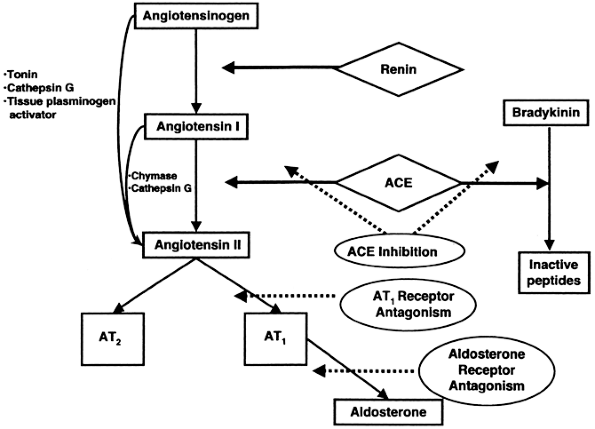 HIPERINSULINEMIA
AUMENTO DE LA REABSORCIÓN TUBULAR DE SODIO
ACTIVIDAD DE LA BOMBA Na/K ATPA asa
DISFUNCIÓN ENDOTELIAL
AUMENTO DE LA ACTIVIDAD SIMPÁTICA
SECRECIÓN DE NORADRENALINA
AUMENTO DEL VOLUMEN EXTRACELULAR
AUMENTO DE LA CONCENTRACIÓNN DE Ca/Na INTRACELULAR
AUMENTO DE LA ENDOTELINA I
AUMENTO DE LA REACTIVIDAD VASCULAR
AUMENTO DEL GASTO CARDÍACO
AUMENTO DEL TONO VASCULAR
VASOCONSTRICCIÓN
HIPERTENSIÓN
MANIFESTACIONES CLÍNICAS
ASINTOMÁTICA( « LA ENFERMEDAD SILENTE»)


SÍNTOMAS INESPECÍFICOS(CEFALEA, NAUSEAS, ACUFENOS,FATIGA, PALPITACIONES, ETC)


SÍNTOMAS RELACIONADOS CON DAÑO DE ORGANO DIANA(DOLOR TORÁXICO, DISNEA, VISIÓN BOROSA,ETC)
EXAMENES COMPLEMENTARIOS
HEMOGLOBINA-HEMATÓCRITO.

GLICEMIA.

CREATININA.

COLESTEROL-TRIGLICERIDOS.

HDL-COLESTEROL, LDL-COLESTEROL.

PARCIAL DE ORINA.

RADIOGRAFÍA DE TÓRAX.

ELECTROCARDIOGRAMA.

ULTRASONIDO ABDOMINALY RENAL
REPERCUSIONES ORGÁNICAS DE LA HIPERTENSIÓN ARTERIAL
REPERCUSIONES CARDIOVASCULARES.

REPERCUSIONES SOBRE EL SISTEMA NERVIOSO CENTRAL.

REPERCUSIONES SOBRE LA RETINA
RETINOPATÍA HIPERTENSIVA.
CLASIFICACIÓN DE KEITH-WAGENER-BARKER.
GRADO I: ESTRECHAMIENTO Y ESCLEROSIS ARTERIOLAR.
GRADO II: CRUCES ARTERIOVENOSOS.
GRADO III: EXUDADO Y HEMORRAGIAS.
GRADO IV: EDEMA DE PAPILA.
REPERCUSIONES RENALES
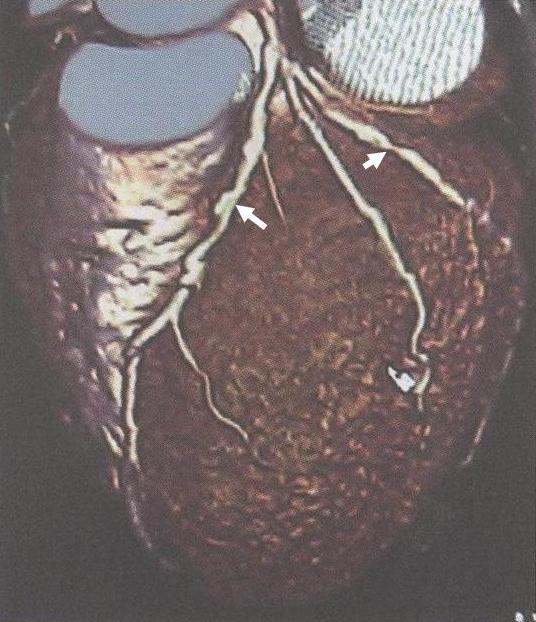 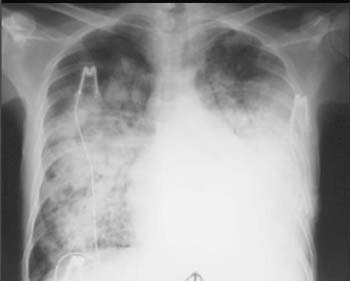 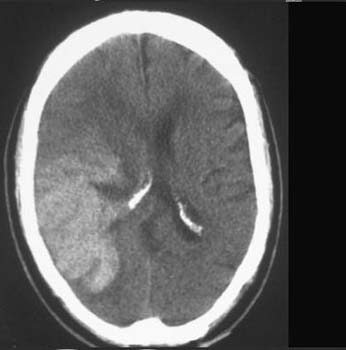 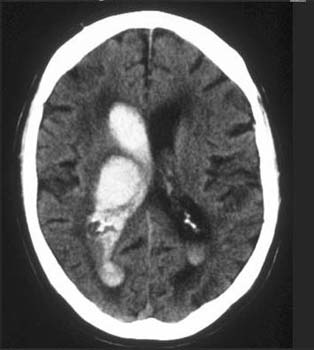 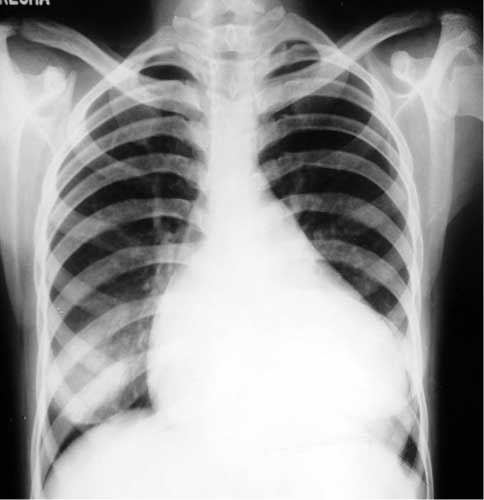 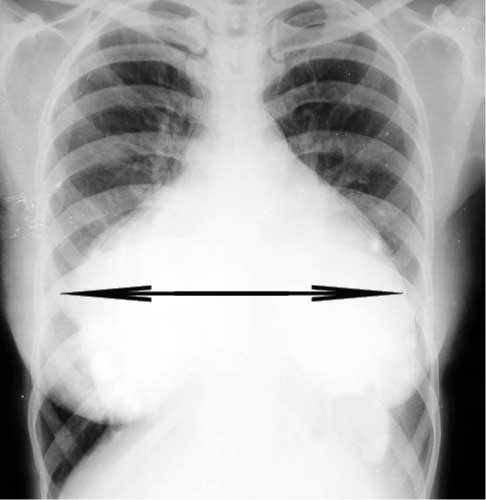 TRATAMIENTO DE LA HIPERTENSIÓN ARTERIAL
NO FARMACOLÓGICO (MEDIDAS GENERALES).


FARMACOLÓGICO

     BETABLOQUEANTES.

     IECA.

     DIURÉTICOS.

     ANTAGONISTAS DEL CALCIO.

     ARA II.

     ALFABLOQUEANTES.
INDICACIONES  TERAPEUTICAS EN HTA
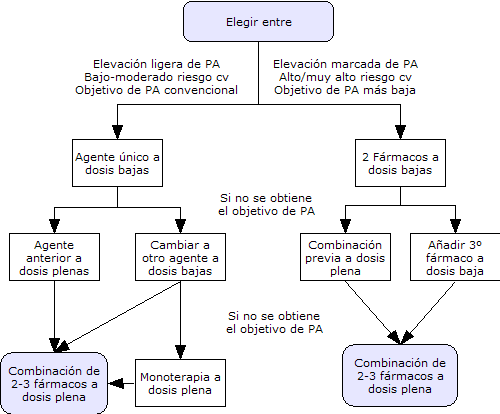 GRACIAS POR SU ATENCIÓN